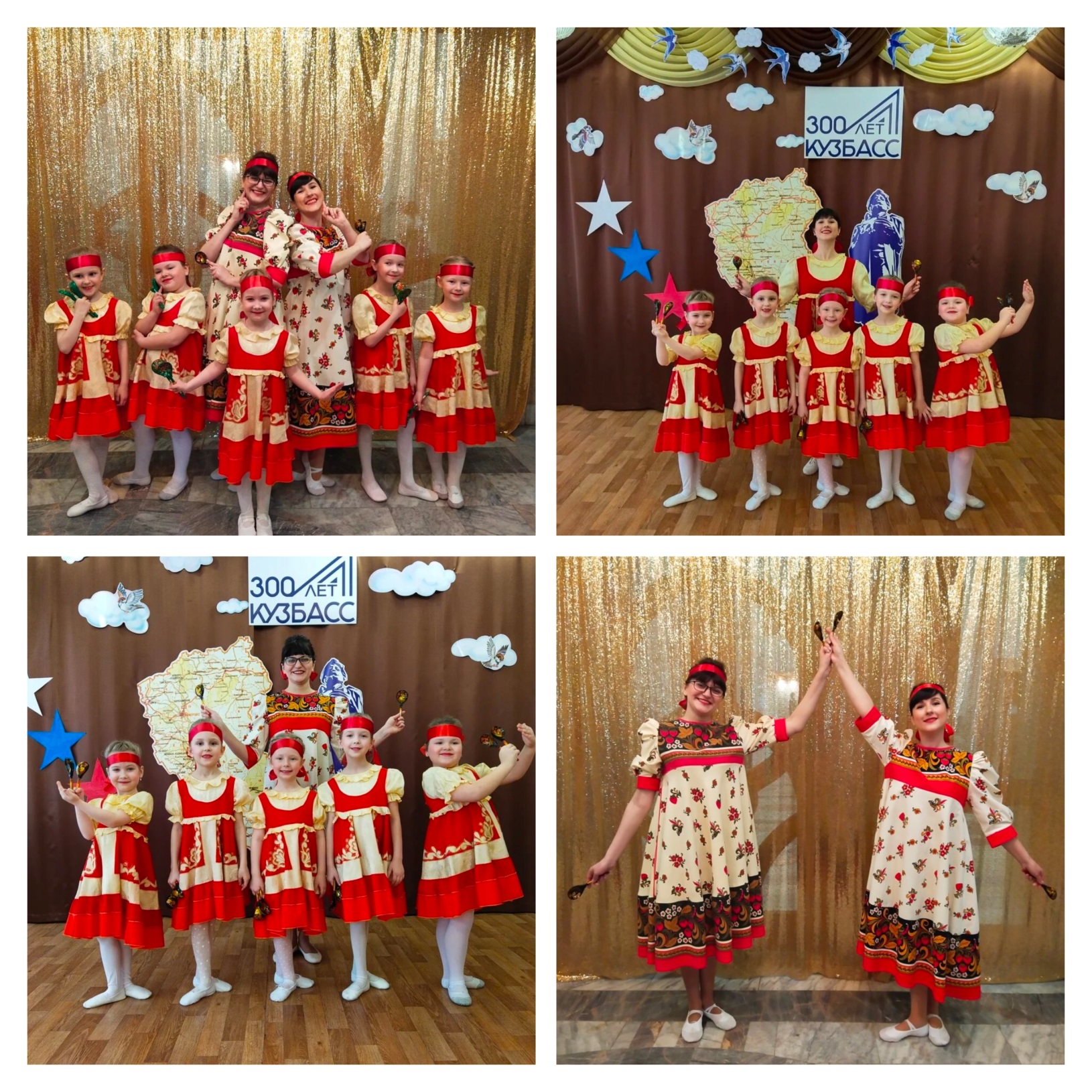 команда «ДЕВЧАТА»